Missionary Care
Glorious Father, only 1.2% of the 70 million people in Thailand believe in the Gospel of Jesus Christ. Our missionary Judith has been living in this country for five years and speaks Thai fluently. We praise You for her excellent results in the university, and also for her cross-cultural experiences as a trainee teacher in the school. We ask the Holy Spirit to give Judith wisdom and
Cont...
Missionary Care
strong faith, especially when she presents, in May, her research at an international conference. In the future, Judith plans to apply for a teacher’s license in Thailand. May God grant her an open door. She has led her students Title, Song, and Nut to follow Jesus Christ. Heavenly Father, please protect them and empower them to grow as a faithful disciple. In Jesus’ name, Amen.
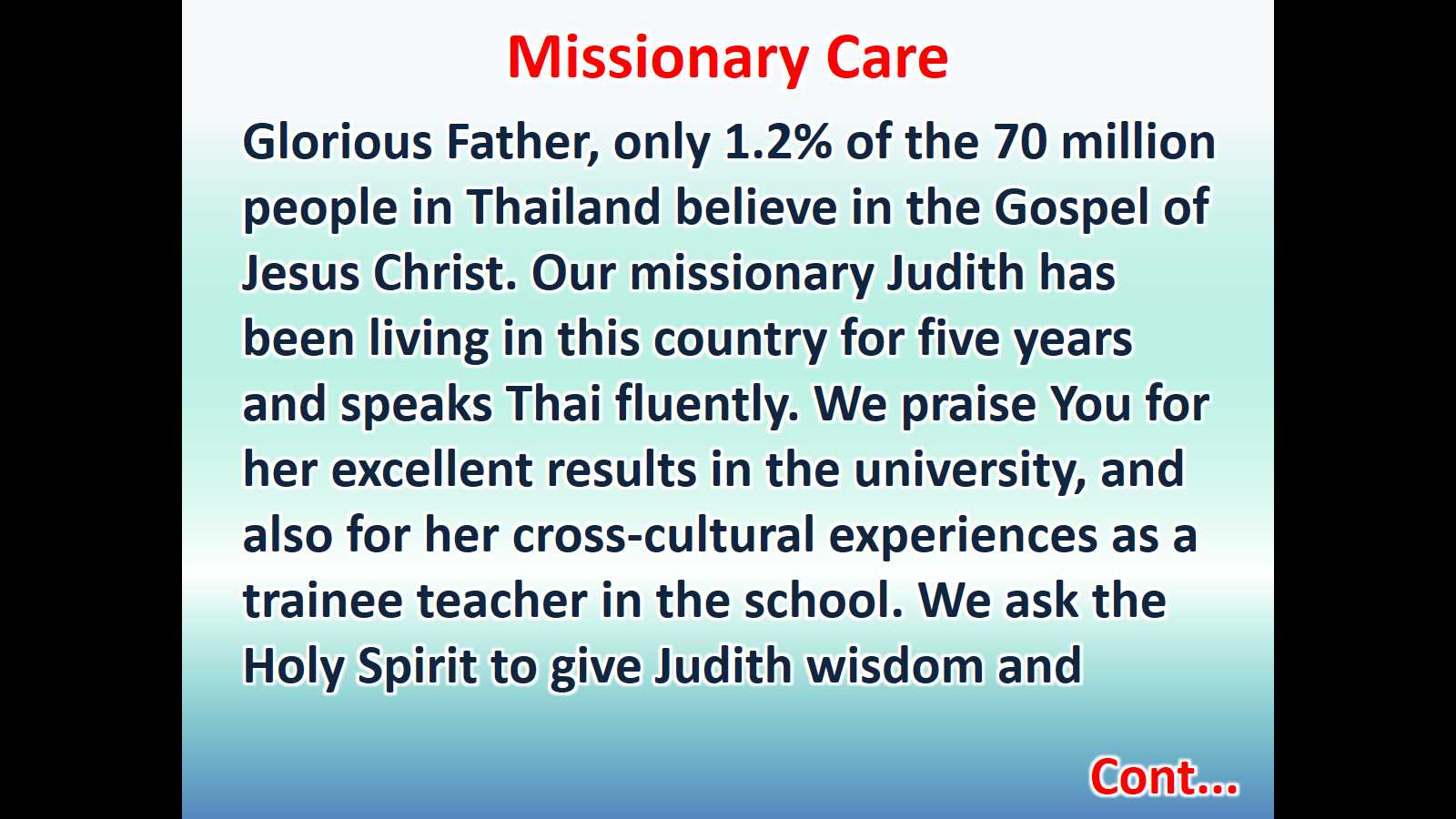 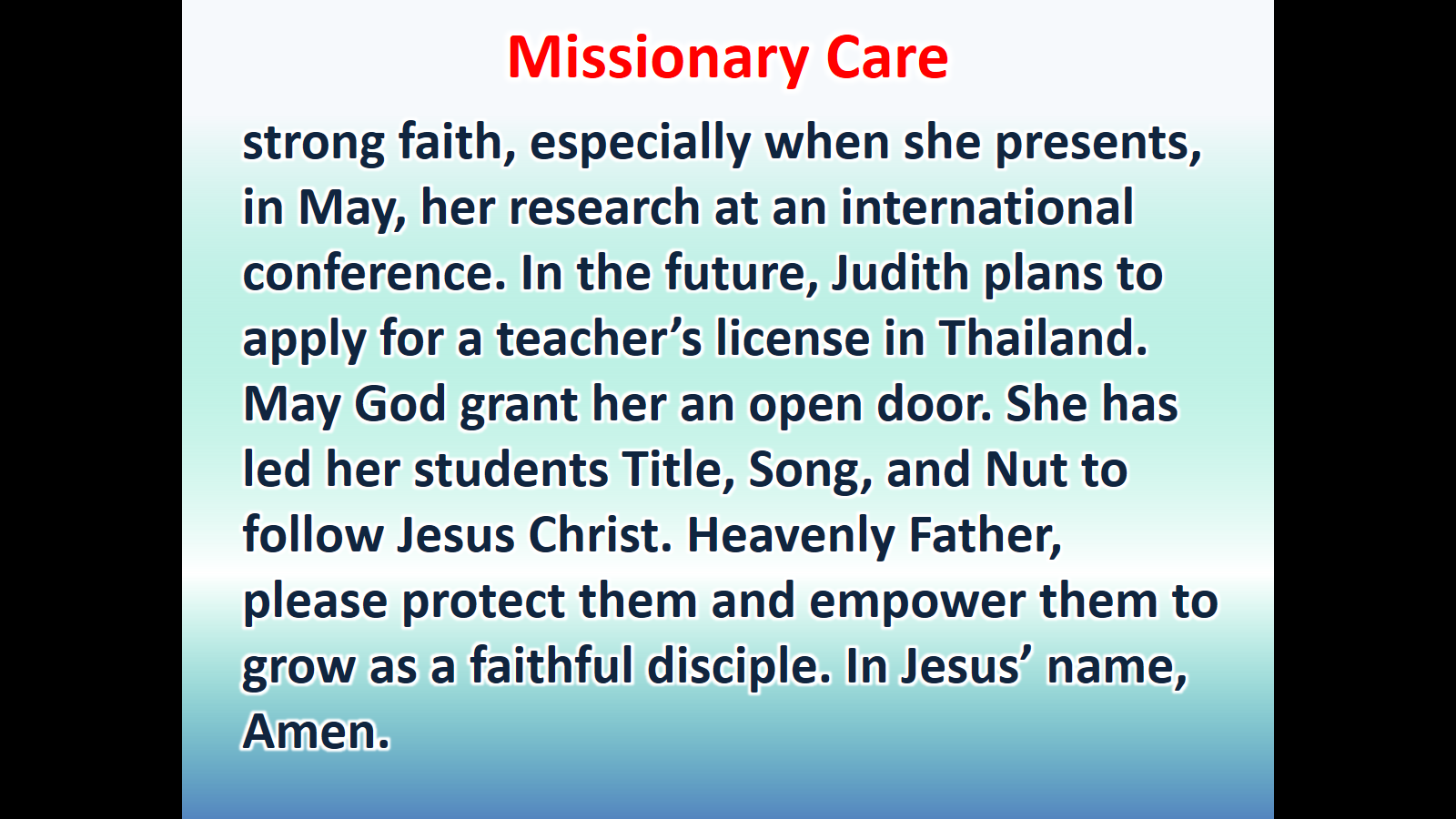